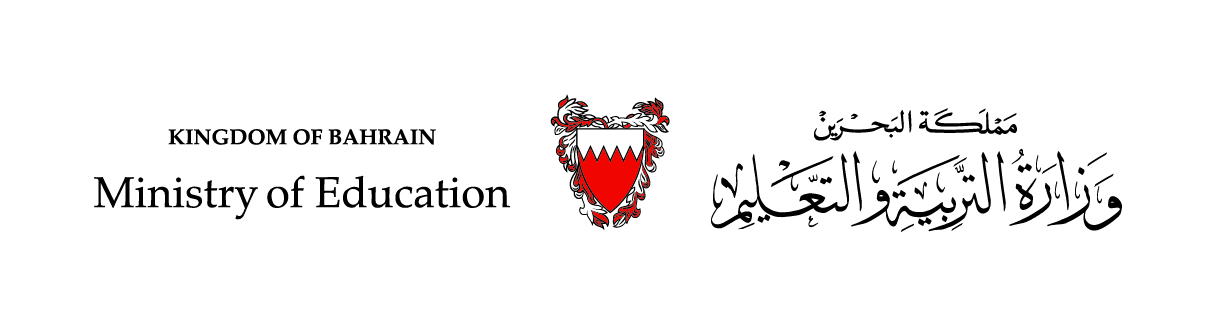 الْحَلْقَةُ الثّانيةُ - اللُّغَةُ الْعَرَبِيَّةُ                                     الصَّفُّ السّادس الْابْتِدائِيُّ/الفَصْلُ الدِّراسيُّ الْأَوَّلُ
مُراجَعاتٌ نَحْويَّةٌ (1)
وزارة التربية والتعليم –الفصل الدراسي االأول 2021-2022م
اللُّغَةُ العَرَبيّةُ  / الصَّفُّ السّادس الابْتِدائيّ/الفَصْلُ الدِّراسيُّ الأول/مُراجَعاتٌ نَحْويَّةٌ (1)
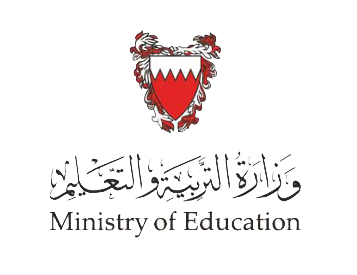 أهْدافُ الدَّرْسِ
الهدفُ الأوَّل: أنْ يقرأ المتعلّم الآيات القرآنية قراءة سليمةً.
الهدَفُ الثّاني: أنْ يتذكّر المتعلّم حالات الفعلِ (ماض-مضارع-أمر)
الهدَفُ الثّالثُ: أنْ يوظّف المتعلّم بعض ما تذكّره في حلّ التدريباتِ.
وزارة التربية والتعليم –الفصل الدراسي االأول 2021-2022م
اللُّغَةُ العَرَبيّةُ  / الصَّفُّ السّادس الابْتِدائيّ/الفَصْلُ الدِّراسيُّ الأول/مُراجَعاتٌ نَحْويَّةٌ (1)
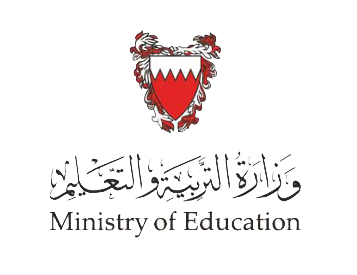 - أَقْرَاُ الآياتِ الكَريمَةِ الآتِيَةِ من سورةِ القَصَصِ:
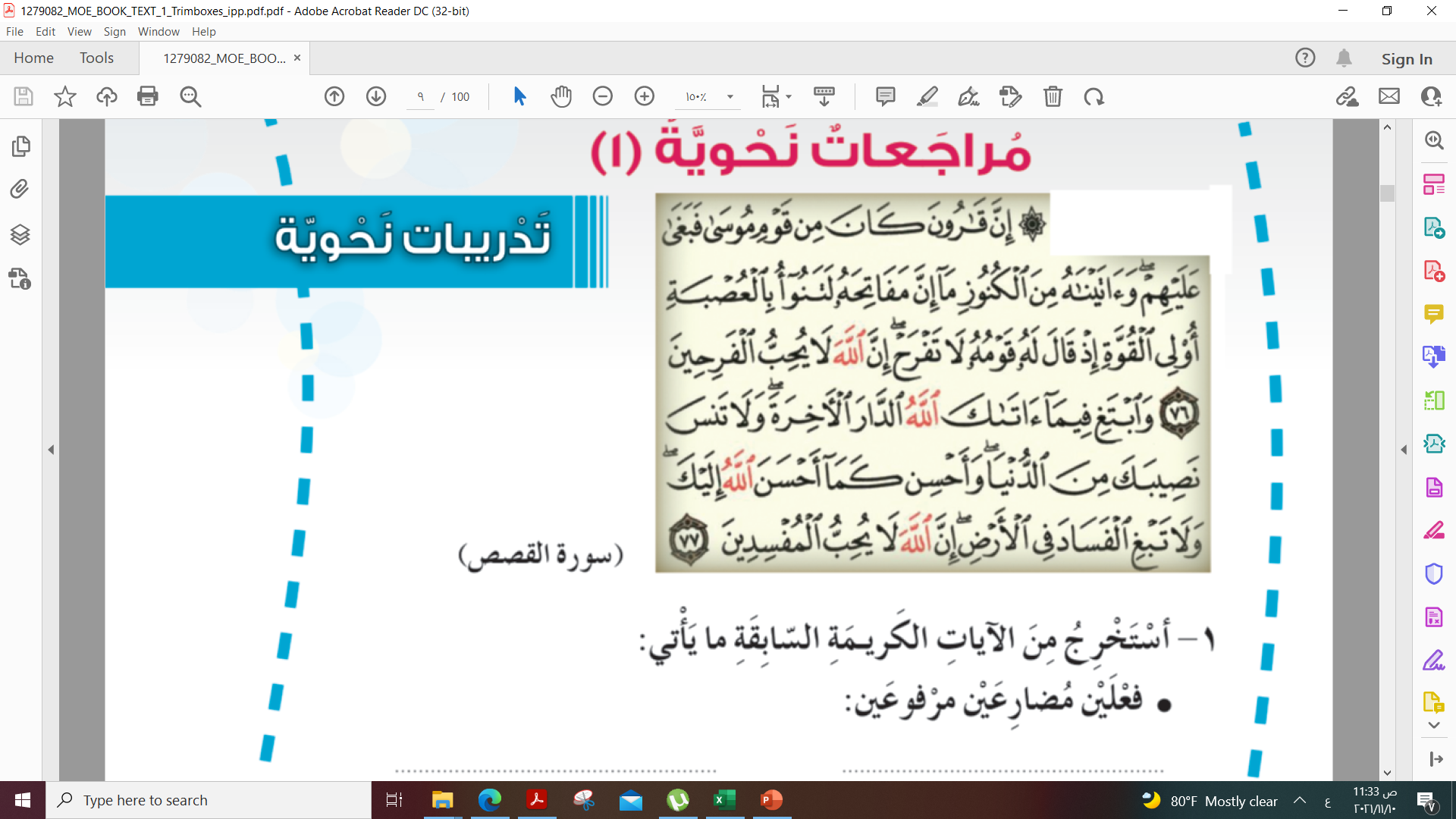 وزارة التربية والتعليم –الفصل الدراسي االأول 2021-2022م
اللُّغَةُ العَرَبيّةُ  / الصَّفُّ السّادس الابْتِدائيّ/الفَصْلُ الدِّراسيُّ الأول/مُراجَعاتٌ نَحْويَّةٌ (1)
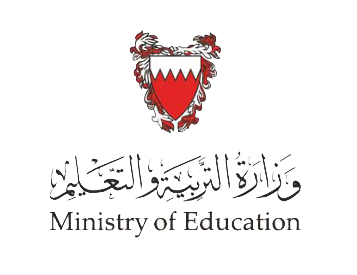 أَتَذكّرُ
يكون الفِعْلُ: 
في الماضي: شَكَرَ – كَسَرَ – انْطَلَقَتْ – اكْتَوى – اشْتَرَكَتْ- خَرَجا – نَجَحوا ...
في المضارعِ: يَشْكُرُ – يَلْعبانِ- لَمْ يَخْرُجا – لا تَعْبَثا – لَنْ يَنْصَرِفوا– تَسْألُ....
في الأمر: اجْتَهِدْ – استعْمِلْ – أَحْسِنوا – تَراجَعي-  تَقَدَّما – تفضّلْنَ.....
وزارة التربية والتعليم –الفصل الدراسي االأول 2021-2022م
اللُّغَةُ العَرَبيّةُ  / الصَّفُّ السّادس الابْتِدائيّ/الفَصْلُ الدِّراسيُّ الأول/مُراجَعاتٌ نَحْويَّةٌ (1)
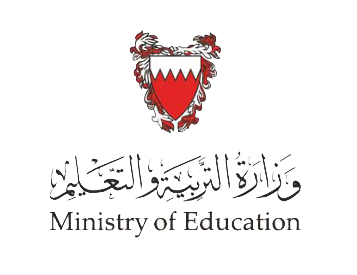 أَتَدرَّبُ
1- أسْتَخْرِجُ مِنَ الآياتِ الكَريمَةِ السّابِقَةِ ما يَأْتي:
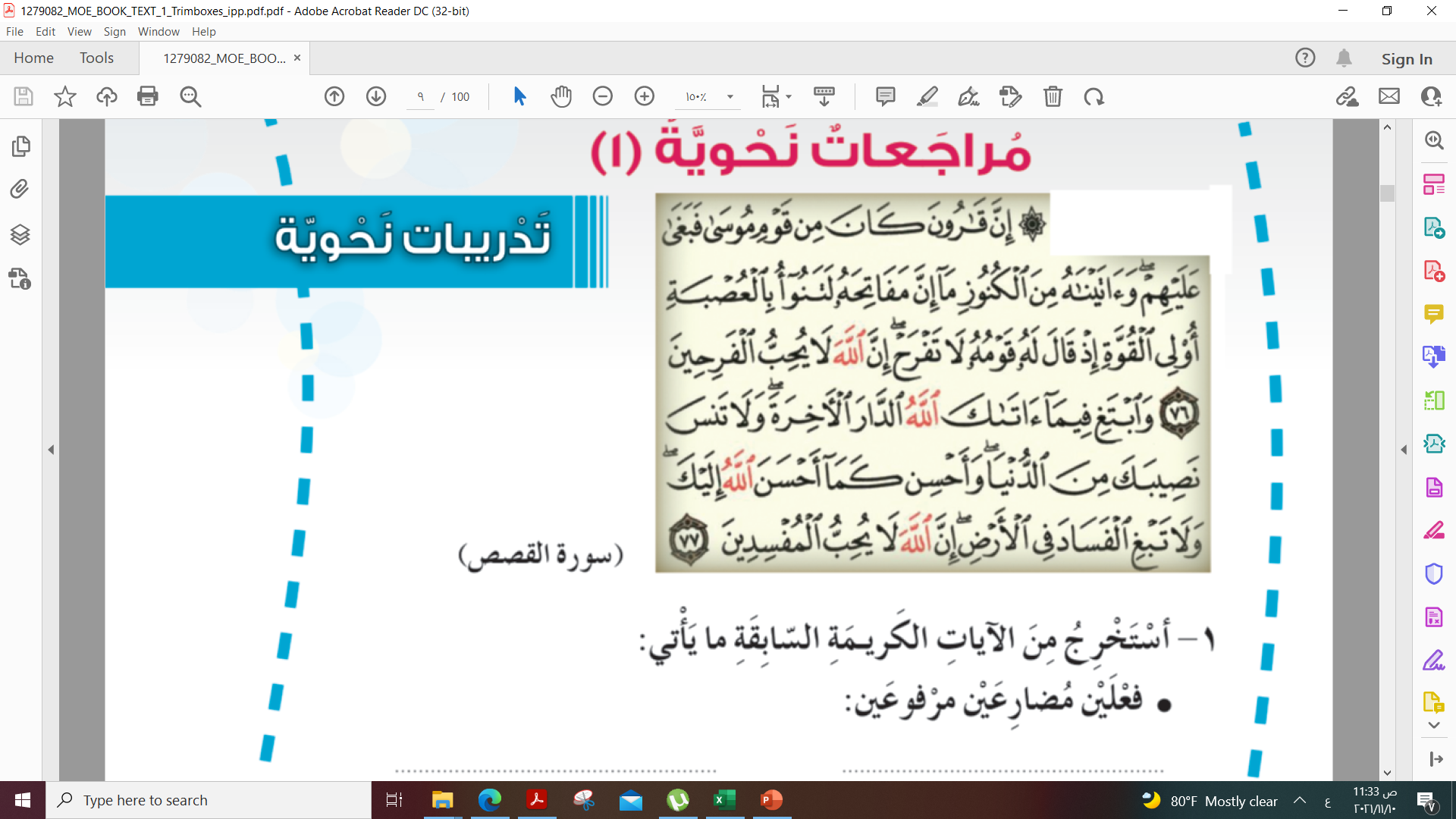 فِعْلَيْن مُضارِعَيْن مرْفوعَين:
تَنُوأُ
يُحِبُّ
.............
.............
وزارة التربية والتعليم –الفصل الدراسي االأول 2021-2022م
اللُّغَةُ العَرَبيّةُ  / الصَّفُّ السّادس الابْتِدائيّ/الفَصْلُ الدِّراسيُّ الأول/مُراجَعاتٌ نَحْويَّةٌ (1)
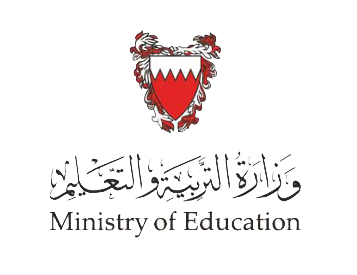 أَتَدرَّبُ
2- أسْتَخْرِجُ مِنَ الآياتِ الكَريمَةِ السّابِقَةِ ما يَأْتي:
فِعْلًا مُضارِعًا مجْزومًا مَعَ بَيانِ أداةِ الجَزْمِ:
تَفْرَحْ
.............
.............
لا
فِعْلَيْن مِنْ أفْعَالِ الأمْرِ:
.............
ابْتَغِ
.............
أَحْسِنْ
اسْمًا يَدُلُّ عَلَى الجَمْعِ:
.............
مَفَاتِحَهُ
وزارة التربية والتعليم –الفصل الدراسي االأول 2021-2022م
اللُّغَةُ العَرَبيّةُ  / الصَّفُّ السّادس الابْتِدائيّ/الفَصْلُ الدِّراسيُّ الأول/مُراجَعاتٌ نَحْويَّةٌ (1)
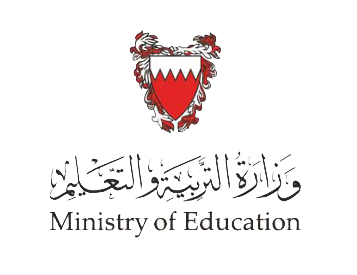 أَتَدرَّبُ
3- أضَعُ خَطًّا تَحْتَ الفِعْلِ في كُلِّ جُمْلَةٍ مِمَّا يأتي، وأَضْبطُهُ بالشَّكْلِ:
1. يأْمُر اللهُ عِبادَهُ بالإحْسانِ إلى الوالِدَيْنِ.
رُ
مْ
2. احْتَرِم مَنْ هو أكْبَرُ منْكَ سِنًّا.
ـقُ
3. يُنْفِق المُحْسِنُ مالَهُ في وُجوهِ الخَيْرِ.
دَّ
4. اسْتَعَد المُسْلِمونَ لاسْتِقْبالِ شَهْرِ رَمَضَانَ.
صْ
5. احْرِص على أداءِ الصَّلاةِ في أوْقاتِها.
وزارة التربية والتعليم –الفصل الدراسي االأول 2021-2022م
اللُّغَةُ العَرَبيّةُ  / الصَّفُّ السّادس الابْتِدائيّ/الفَصْلُ الدِّراسيُّ الأول/مُراجَعاتٌ نَحْويَّةٌ (1)
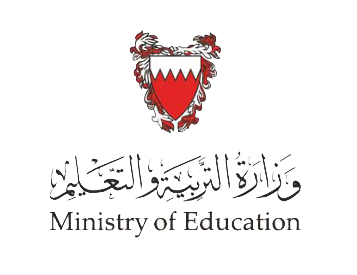 أَتَدرَّبُ
4- أُكْمِلُ الْجدْوَلَ الْآتِيَ كَما في المْـِثالِ:
الفِعْلُ الأمْرُ
الفِعْلُ المُضارِعُ
الفِعْلُ الماضي
اجْعَلْ
يَجْعَلُ
جَعَلَ
يَخْفِضُ
خَفَضَ
......................
......................
اخْفِضْ
احْتَرِمْ
......................
يَحْتَرِمُ
......................
اِحْتَرَمَ
رَحِمَ
......................
يَرْحَمُ
......................
ارْحَمْ
......................
......................
يَنْهَرُ
انْهَرْ
نَهَرَ
اعْبُدْ
......................
يَعْبُدُ
......................
عَبَدَ
يَبْسُطُ
......................
......................
بَسَطَ
ابْسُطْ
وزارة التربية والتعليم –الفصل الدراسي االأول 2021-2022م
اللُّغَةُ العَرَبيّةُ  / الصَّفُّ السّادس الابْتِدائيّ/الفَصْلُ الدِّراسيُّ الأول/مُراجَعاتٌ نَحْويَّةٌ (1)
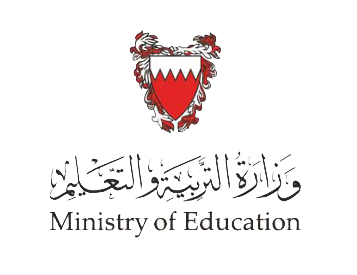 نشاط ختاميّ
- أُعَيِّنُ في الآيَتَيْنِ كُلًّا مِنَ الفِعْلِ والفاعِلِ:
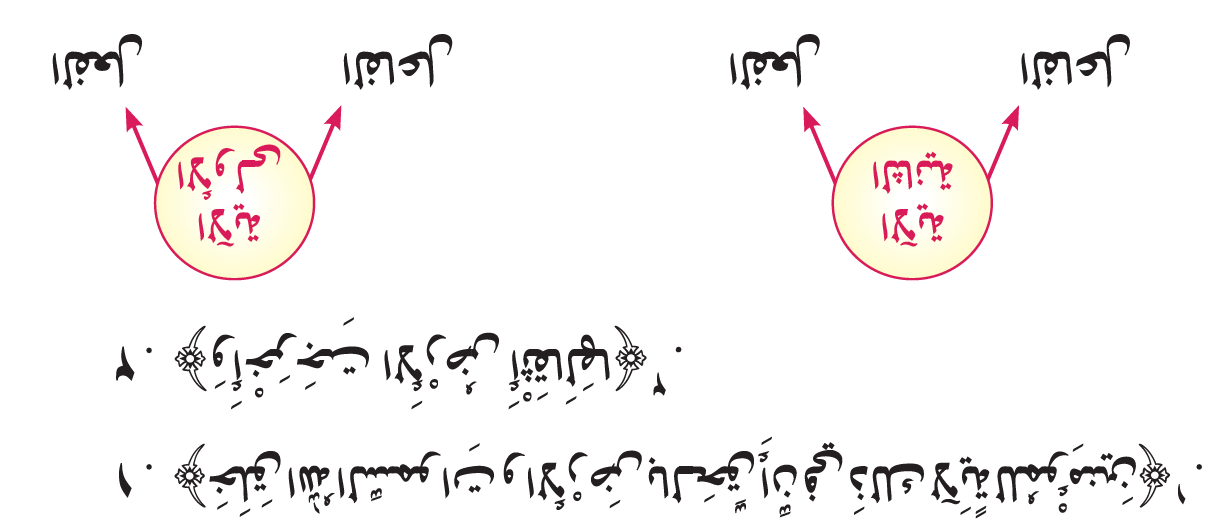 أَخْرَجَتِ
.............
.............
.............
خَلَقَ
الأَرْضُ
.............
اللهُ
وزارة التربية والتعليم –الفصل الدراسي االأول 2021-2022م
اللُّغَةُ العَرَبيّةُ  / الصَّفُّ السّادس الابْتِدائيّ/الفَصْلُ الدِّراسيُّ الأول/مُراجَعاتٌ نَحْويَّةٌ (1)
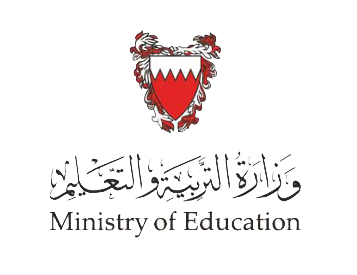 انْتَهى الدَّرْسُ
وزارة التربية والتعليم –الفصل الدراسي االأول 2021-2022م
اللُّغَةُ العَرَبيّةُ  / الصَّفُّ السّادس الابْتِدائيّ/الفَصْلُ الدِّراسيُّ الأول/مُراجَعاتٌ نَحْويَّةٌ (1)